S  I  P  I J  A  R
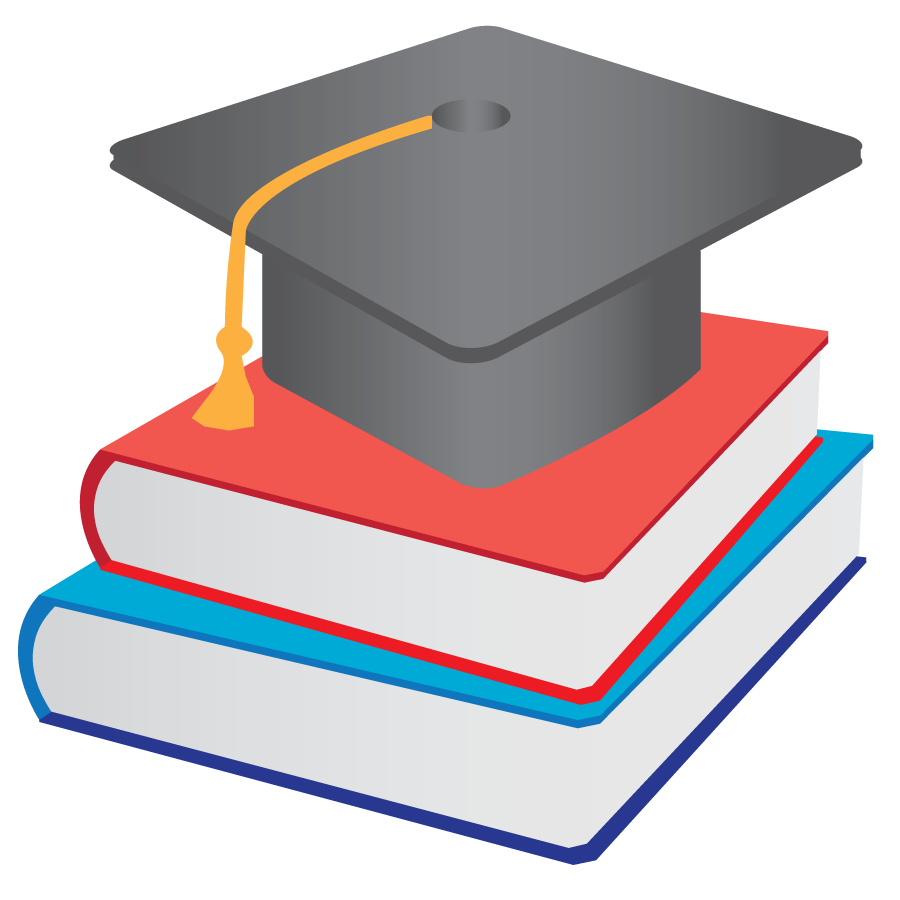 Sistem Informasi Pengajuan Ijin Belajar
SIPIJAR
SIPIJAR merupakan sebuah sistem informasi untuk  mengakomodir pegawai dalam mengajukan Ijin Belajar.
SIPIJAR memiliki tiga user diantaranya :
	1. Pegawai 
	    (User yang melakukan pengajuan usulan ijin belajar)
	2. Admin OPD 
 	    (User yang melakukan penyetujuan atas usulan pegawai)  
	3. Admin Ijin Belajar 
	    (User yang melakukan verifikasi akhir atas usulan OPD)
Alur Proses Izin Belajar
Setuju
Tidak Setuju
Usulan
Verifikasi?
Disetujui?
Mencetak :
S. Pengantar
S. Rekomendasi
S.Pernyataan
Upload berkas
Tidak Setuju
Setuju
Cetak SK
Lingkungan OPD
Lingkungan BKPP / Admin Ijin Belajar
Pegawai
Produk Cetakan Izin Belajar
Surat Pengantar
Surat Rekomendasi
Surat Pernyataan
SK Ijin Belajar
Nominatif Permohonan Ijin Belajar
Terima Kasih